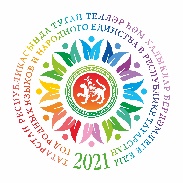 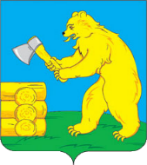 Что на ваш взгляд наиболее точно характеризует понятие коррупции? 
(70 респондентов)
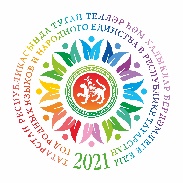 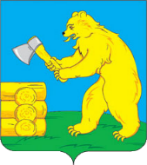 Является ли коррупция обычным явлением в повседневной жизни?
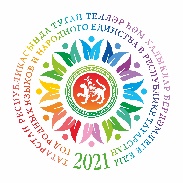 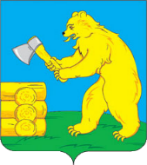 Кто из нижеперечисленных на Ваш взгляд наиболее коррумпирован 
в нашем районе? (не более 5 вариантов)
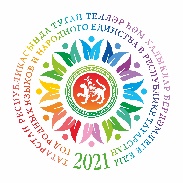 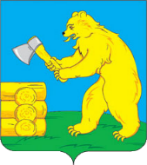 Каким образом формируется восприятие коррупции?
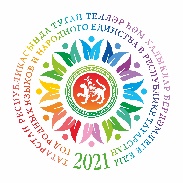 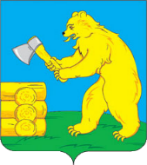 Кто чаще становится инициатором передачи незаконного вознаграждения?
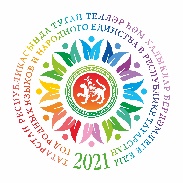 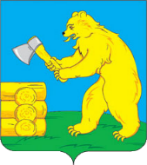 В каких целях Вы давали незаконное вознаграждение:
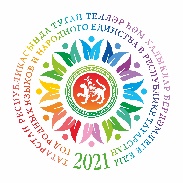 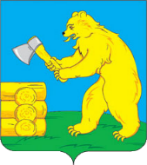 Каков суммарный объём незаконного вознаграждения 
(в форме денег, подарков, протекции или услуг), был передан Вами за последний год?
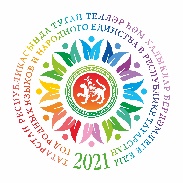 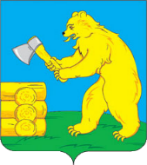 Был ли достигнут Вами необходимый результат после передачи незаконного вознаграждения?
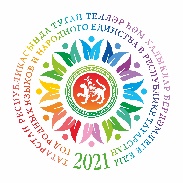 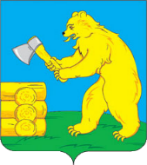 Являются ли передаваемые Вами суммы незаконных вознаграждений значительными для Вас:
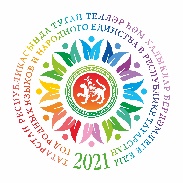 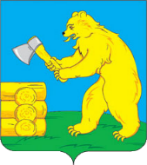 К каким последствиям приводит коррупция?
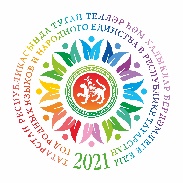 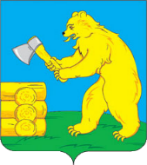 Причины коррупции?
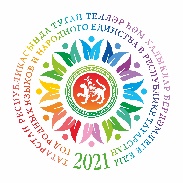 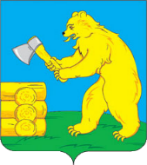 Считаете ли Вы, что государство стремится решить проблему коррупции?
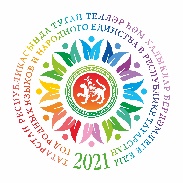 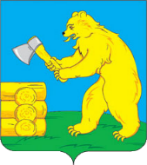 Знаете ли Вы о каких-либо антикоррупционных мероприятиях, 
реформах или кампаниях, проводимых государственными органами? 
Как Вы оцениваете их эффективность?
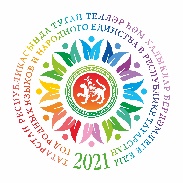 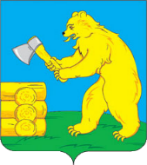 Готовы ли Вы сообщить о случаях коррупции?
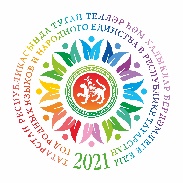 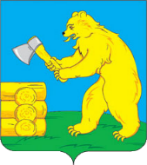 Что бы Вы сами предприняли в борьбе с коррупцией?